ASHP Pharmacy Forecast Workshop:
PLANNING GUIDE for Three Options for Using Workshop Slides
Workshop Planning – 3.0Hr Presentation
Full Workshop Presentation: 125 slides
Discuss all survey themes and results from each domain
Present and discuss case studies 
Ideal for students and residents
Workshop Planning – 1.5Hr Presentation
Abridged Workshop Presentation: approx. 60 slides
Discuss selected survey themes and results from their respective domains
Select and discuss case studies
The presenter decides audience participation
Ideal for a targeted employer/workplace workshop
Workshop Planning – 1.0Hr Presentation
Lecture (35-40 slides)
Discuss 2-3 survey themes and results from their respective domains
Focus on Forecast Workshop overview and summary
Ideal for state affiliate presentations or other targeted meetings
Workshop Planning – Presentation Cadence
Theme overview
Survey question(s) (Capture audience ‘votes’)
Executive summary
Survey results (Forecast response)
Strategic recommendations
REPEAT
ASHP Pharmacy Forecast Workshop:Trends that Will Shape Your Future
Prepared by ASHP’s Section of Pharmacy Practice Leaders
Special Acknowledgements
Forecast 2025 Advisory Committee
Chapter authors
Forecast Panelists (FPs) who responded to the survey
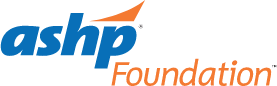 Acknowledgements for Preparing Workshop Slides:Section of Pharmacy Practice Leaders’ Advisory Group on New and Emerging Leaders
Courtney Graziano, PharmD, MBA, BCPS Clinical Quality Pharmacist,                                    PGY1 Pharmacy Residency Director    Alaska Native Medical Center – Anchorage, AK 
Mileena Kendall, CPht-Adv, CSPT                  Lead Operations Technician                             Ruby Memorial- Morgantown, WV
Kellie Knight, PharmD, MBA, BCPS, CPELRegional Director of Pharmacy and Clinical Dietitians                                                         Indiana University Health South Region - Bloomington, IN


Keyur Patel, PharmD, DPLAClinical Pharmacist                                          PGY1 Pharmacy Residency Director                Long Island Jewish Forest Hills – Forest Hills, NY 
Conner Ball, PharmD, MBA, BCPSPharmacy Manager – Emergency Services, Automation, and Clinic RequisitionsUniversity of Michigan Health – Ann Arbor, MI
Zachary Hitchcock, PharmD, MHA      Associate Director of Pharmacy – Inpatient Operations University of Kentucky HealthCare – Lexington, KY
Objectives
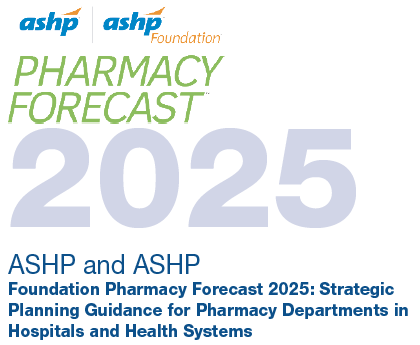 Introduce and provide background on the Pharmacy Forecast Report
Discuss survey questions and results from each domain of the report 
Apply key trends to case study activities
Purpose
To provide insightful perspectives on factors that influence patient care, the health of populations, health systems, and the pharmacy profession; and provide recommendations to inform strategic planning that should prompt action by pharmacists and health-system leaders.
Pharmacy Forecast
ASHP Foundation. https://www.ashpfoundation.org/pharmacyforecast (accessed 2025 Feb 2).
Pharmacy Forecast: Overview
Predicts developments in general themes likely to challenge pharmacy leaders in hospitals and health-systems over the coming 5 years
Presents actionable strategic recommendations to pharmacy practice leaders
Reports survey results of trend watchers and leaders in health-system pharmacy and analyzes predicted trends
ASHP Foundation. https://www.ashpfoundation.org/pharmacyforecast (accessed 2025 Feb 2).
Appointed Forecast Panel (FP) completes a questionnaire
Survey asks likelihood of certain trends occurring over next five years
Pharmacy Forecast Methodology
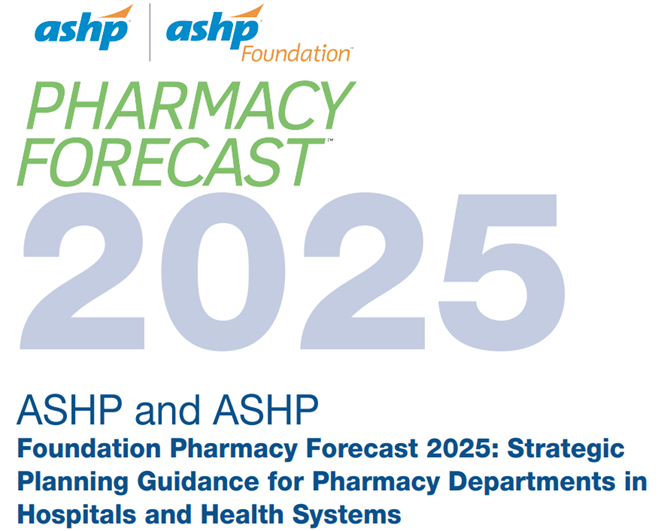 Experts recruited to write a brief chapter for each domain
Each chapter presents the survey results, authors assessment of predictions and strategic recommendations
ASHP Foundation. https://www.ashpfoundation.org/pharmacyforecast (accessed 2025 Feb 2).
Pharmacy Forecast: Representation
52% of Forecast Panelists (FPs) employed by hospitals with 500 or more beds 
21% of FPs were from hospitals of less than 500 beds
ASHP Foundation. https://www.ashpfoundation.org/pharmacyforecast (accessed 2025 Feb 2).
Strategic Challenges in Health-System Pharmacy 
Managing Ultra-High-Cost Drugs 
Addressing the Gap in Primary Care 
Whole Person Health in U.S. Healthcare 
Navigating Generative AI: Opportunity and Risk 
Stabilizing the Pharmacy Workforce
2025 Forecast Themes
Student Professional Development
How is the forecast relevant for pharmacy students?
Recognizing emerging trends in pharmacy 
Providing insights into expected challenges in pharmacy 
Promote thought-provoking discussion and research
Serve as topics for journal clubs, topic discussions, presentations, and interview questions
Theme 1: Strategic Challenges in Health-System Pharmacy
Strategic Challenges Identified
Service growth within Health-System Pharmacy has grown in the past five years with diversity of services including retail, mail order, specialty pharmacy, and ambulatory infusion services 
Competition and complexity of enterprises continues to grow threatening gains made  
Strategic challenges identified include: 
Market pressures on health-systems with infusion services 
Hospital and infusion care at home 
Medicaid coverage of undocumented individuals
How likely is it that the following will occur, by the year 2029, in the geographic region where you work?

To compensate for losses associated with prescription benefit management reform, payers will increasingly force the reimbursement of outpatient infusions through the pharmacy benefit of an insurance policy resulting in a 50% decrease in health-system pharmacy revenue. 

Very Likely
Somewhat Likely
Somewhat Unlikely
Very Unlikely
Theme 1:Forecast Question 2
Theme 1: Forecast Question 7
How likely is it that the following will occur, by the year 2029, in the geographic region where you work?

The passage of site-neutral policy reform, which would remove reimbursement differences between facilities and offices, will negatively affect the health care systems’ revenue. 

Very Likely
Somewhat Likely
Somewhat Unlikely
Very Unlikely
Market Pressures
Prescription benefit management reform 
Payers increasingly forcing reimbursement of outpatient infusions through the pharmacy benefit of an insurance policy  
Most health-systems (59%) are not prepared for this change and is a significant financial vulnerability 
Prominent example of shifting reimbursement is with various “bagging” practices
White-bagging- specialty pharmacy ships the medication to the provider to prepare and administer the medication 
Brown bagging- specialty pharmacy ships the medication to the patient, who is responsible for storing and delivering the medication to the provider  
Site neutral payment policies 
Medicare Part B will pay healthcare provider the same rate regardless of where the medication is administered (hospital outpatient or in a physician office)
Forecast Response
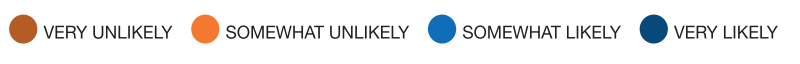 Forecast Response
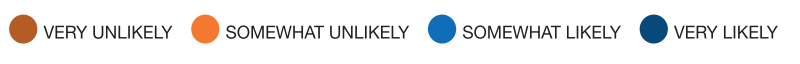 Theme 1: Forecast Question 5
How likely is it that the following will occur, by the year 2029, in the geographic region where you work?

At least 25% of acute care patients who are treated as inpatients will receive equivalent acute care services at home. 

Very Likely
Somewhat Likely
Somewhat Unlikely
Very Unlikely
Hospital and Acute Care at Home
Transitioning some acute care services to the home setting offer potential cost-savings opportunities and is more convenient for patients
Potential for the health system to further extend their integrated services and retain market share
Challenges:
Appropriateness of the home environment
Safety of providing complex therapies outside the hospital setting
Ability for round-the-clock care
Regulatory barriers
Forecast Response
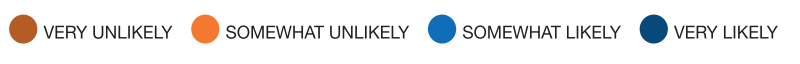 Theme 1: Forecast Question 3
How likely is it that the following will occur, by the year 2029, in the geographic region where you work?

25% of states will expand Medicaid coverage to include undocumented individuals. 

Very Likely
Somewhat Likely
Somewhat Unlikely
Very Unlikely
Expanded Medicaid Coverage
Medicaid coverage expansion based off immigration status is mixed at the state level  
The Deferred Action for Childhood Arrivals (DACA) recipients are no longer excluded from the definition of “lawfully residing” 
Could increase coverage eligibility for approximately 100,000 immigrants 
Expanded coverage could lead to less stress and reliance on emergency medicine and acute care and provide more preventative health care being obtained by this population   
Reimbursement to health systems may still fall short of their cost to provide care – adding financial strain
Forecast Response
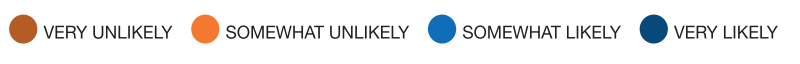 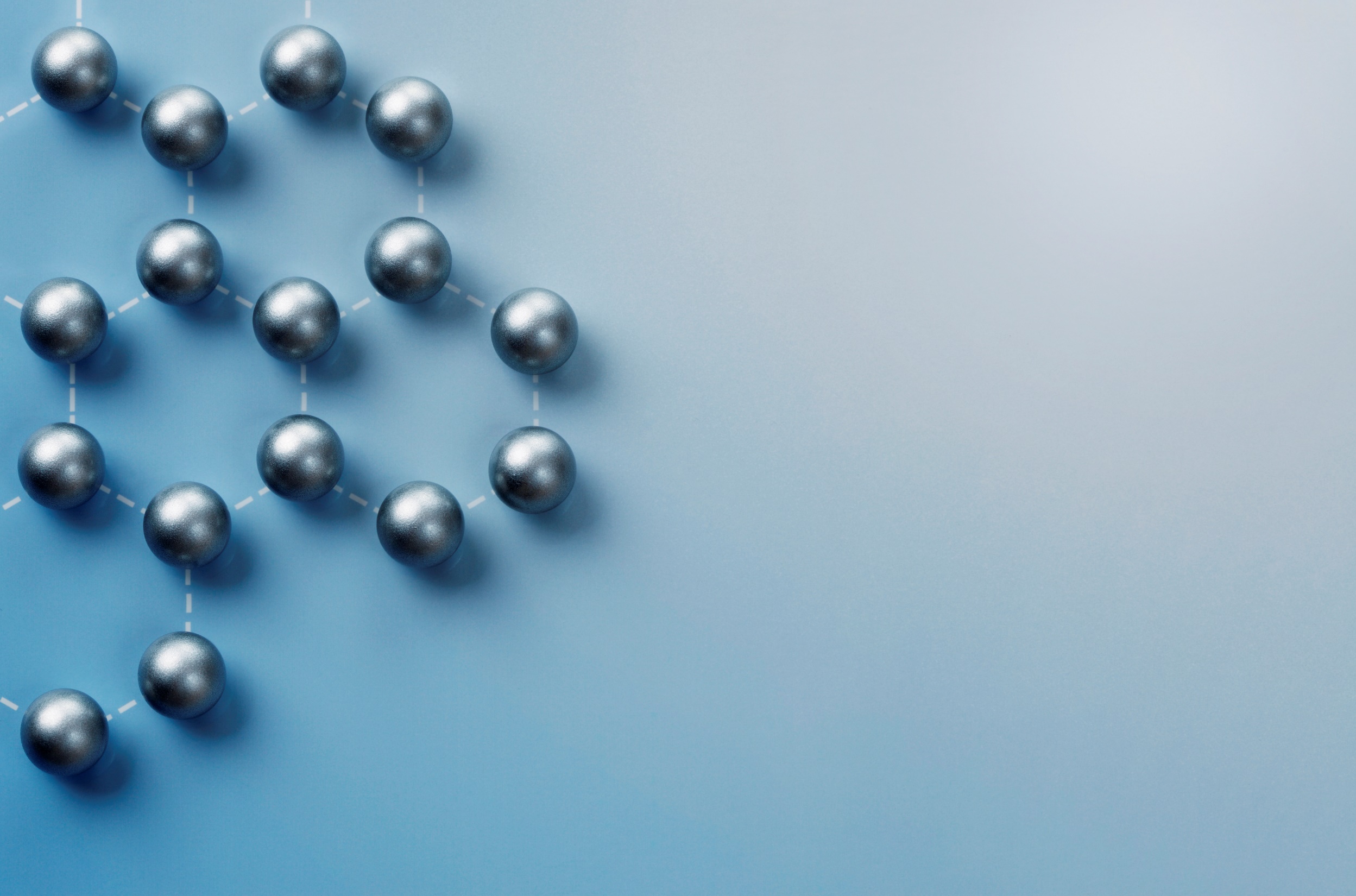 Strategic Recommendations for Practice Leaders
Health-system leaders should work with policy makers to restrict “bagging” practices by emphasizing the risks to patient safety, negative financial effects to patients, and the administrative burden this practice places on health systems. 
Pharmacy leaders should collaborate with health-system finance experts to model the budget impact and measure financial risk associated with the site neutral payment policies.
Health-system leaders should work to ensure that policy makers understand the advanced standards of care required to ensure safety and quality when administering medications in health-system-based facilities, which justifies differential payment.
Pharmacy leaders should identify treatments suitable for safe and effective administration in the home and collaborate with finance experts to model the financial opportunity and determine the resources required to ensure the success of these home-based treatments.
Pharmacy and health-system leaders should coordinate with physicians, community clinics, and affiliated pharmacies on strategies for disease prevention and disease management programs that include and support the education of Medicaid patients on available services as part of their transitions of care.
Theme 2: Managing Ultra-High-Cost Drugs
Ultra-High-Cost Drugs (UHCDs)
UHCDs such as gene and cell therapies typically target orphan and rare diseases and can cost millions of dollars per patient for a one-time treatment
The Food and Drug Administration has approved 21 gene and cell therapy products for indications ranging from rare diseases to chronic illnesses including:
Cancer
Blood disorders
Leukodystrophies
Muscular dystrophies
Retinal disease
Paying for UHCDs
0.8% of total pharmaceutical spending in the US is spent on gene and cell therapy. 
Approximately half of the spending on gene therapies is expected to take place outside of Medicare (i.e., through Medicaid and commercial insurance) due to treatments targeting younger patients
Use of these therapies in the Medicaid program may lead to increased taxes or cuts in benefits
Commercial payers may restrict access or increase premiums
Theme 2: Forecast Question 5
How likely is it that the following will occur, by the year 2029, in the geographic region where you work? 

75% of ultra-high-cost drugs will be reimbursed under outcome-based payment arrangements. 

Very Likely
Somewhat Likely
Somewhat Unlikely
Very Unlikely
Theme 2: Forecast Question 3
How likely is it that the following will occur, by the year 2029, in the geographic region where you work? 

Medicare will be expanded to include patients approved to receive gene therapies (like end-stage renal disease expansion to cover dialysis services) 

Very Likely
Somewhat Likely
Somewhat Unlikely
Very Unlikely
The Attraction of Alternate Payment Models
While the clinical benefit of treatment may last a lifetime, the high expense occurs at a single point in time 
Single beneficiaries needing treatment could bankrupt a small insurance plan
Due to limited clinical trial data, there is uncertainty about the expected clinical benefit from treatment 
Alternate payment models include: 
Additional per-member fees to ensure access to UHCD treatment
Private insurers contribute funds to pay for gene and cell therapies 
Additional benefits to Medicare plans that would make gene and cell therapies  accessible to all patients nationwide
Forecast Response
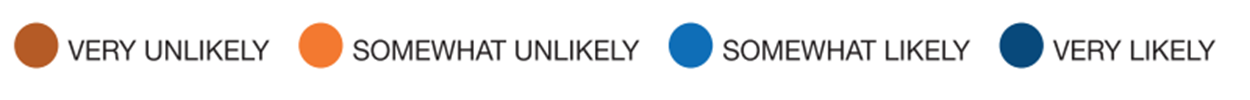 Forecast Response
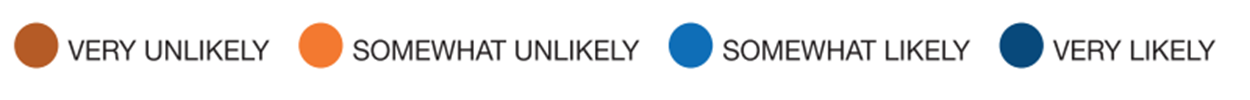 Theme 2: Forecast Question 4
How likely is it that the following will occur, by the year 2029, in the geographic region where you work? 

Health systems will partner with manufacturers to be designated as limited distribution providers for gene and cell therapies. 

Very Likely
Somewhat Likely
Somewhat Unlikely
Very Unlikely
Access Logistics
Not all centers will have the capabilities to provide UHCDs
Lack of proper equipment
Expertise 
Supporting service lines
Manufacturers may elect to work with a limited number of sites
Low patient census of these treatments per year make it unlikely to generate a return on investments
Forecast Response
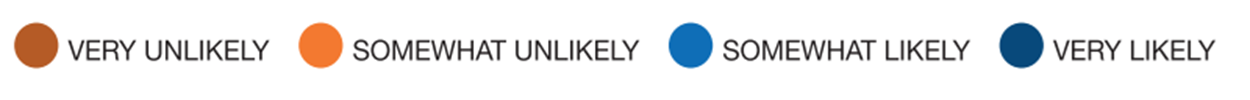 How likely is it that the following will occur, by the year 2029, in the geographic region where you work? 

In health systems, cell and gene therapies will be managed by pharmacy. (e.g., patient screening for therapy appropriateness, manage pre-medications, and provide outpatient clinic follow-up and monitoring).

Very Likely
Somewhat Likely
Somewhat Unlikely
Very Unlikely
Theme 2: Forecast Question 7
New Skills Required
Manufacturers my stipulate pharmacist involvement as a part of risk evaluation and mitigation strategy (REMS) requirements. 
Pharmacy departments must have staff with skills to prepare complex therapies and manage their safe handling, and the infrastructure necessary.
Forecast Response
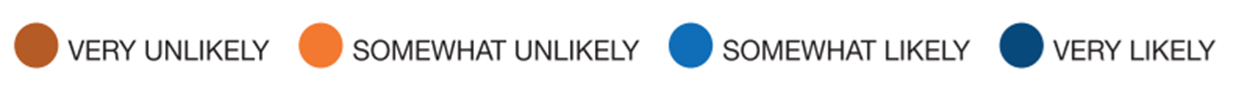 Theme 2: Forecast Question 6
How likely is it that the following will occur, by the year 2029, in the geographic region where you work? 

At least 75% of health systems will have a well-defined process for applying ethical principles for allocating access to ultra-high-cost drugs. 

Very Likely
Somewhat Likely
Somewhat Unlikely
Very Unlikely
Ethical Allocation
Health systems cannot afford to subsidize access to UHCD 
Health systems have little control over payor decisions about which patients receive treatment 
Outcomes based payment models may provide greater access to more patients
Forecast Response
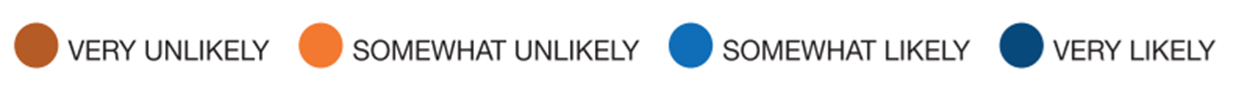 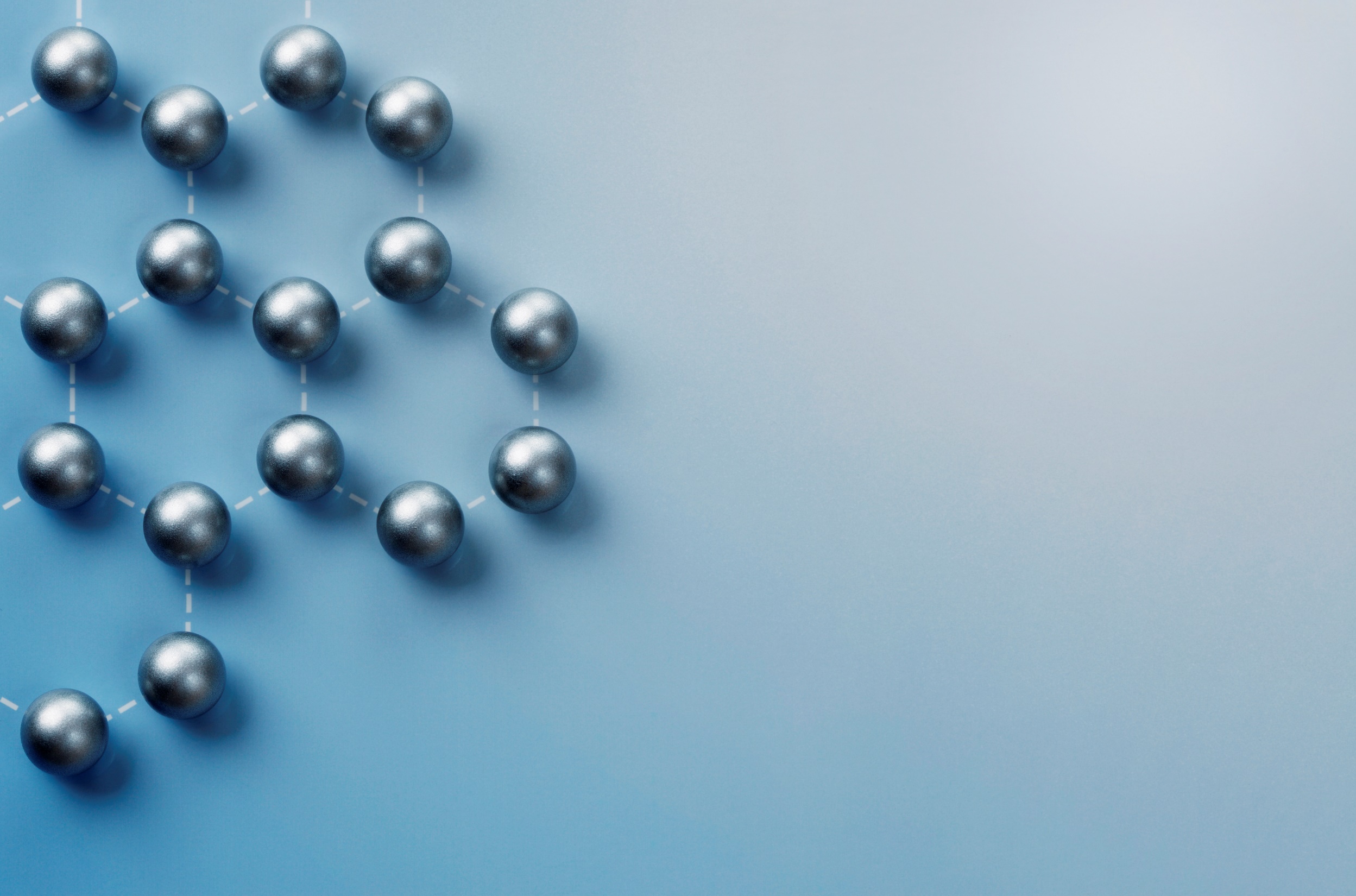 Strategic Recommendations for Practice Leaders
Health systems should determine if they have the financial resources, established service lines, and clinical expertise to provide any UHCDs. 
Pharmacy leaders should establish relationships with their state Medicaid program to determine if their state plans to participate in the Cell and Gene Therapy Access Model and how their state plans to provide UHCDs. 
Health systems should partner with manufacturers to become a preferred site of UHCD administration, particularly if clinical trials were conducted at their healthcare setting. Health systems with investigational drug programs should also proactively negotiate with manufacturers to ensure ongoing access for their site if the product becomes commercially available. 
Health-system pharmacists must ensure they have a seat at the table to work with organizational revenue cycle and contracting teams to determine the potential full cost of an episode of care for UHCDs. 
Pharmacy leaders should be prepared to work with C-suite administrators to prepare for inevitable financial variances that may occur due to significant purchases (e.g., those exceeding $2 million) and lagging reimbursements. 
Pharmacy leaders across health systems should develop training programs to equip health-system pharmacists and technicians with the knowledge and skills to manage and administer UHCDs efficiently and safely.
Theme 3: Addressing the Gap in Primary Care
Consensus Report from National Academies of Sciences, Engineering, and Medicine (NASEM)
Released in 2021
5 consensus objectives for the implementation plan to achieve high-quality primary care in the US
Pay for primary care teams to care for people, not physicians to deliver services
Ensure that high quality primary care is available to every individual and family in every community
Train primary care teams where people live and work
Design information technology that serves the patient, family, and interprofessional care team
Ensure that high-quality primary care is implemented in the United States
Team-Based Inter-Professional Care
Theme threaded throughout the NASEM consensus report

Foundational to achieving the quintuple aims and of high-functioning Primary Care:
Enhancing patient experience
Improving population health
Reducing costs
Improving the healthcare team experience
Advancing health equity
Patient Access to Primary Care
There is an expanding shortage of primary care physicians 
Estimated to reach 35,000 to 45,000 in the US by 2025
75 million people in the US living in primary care Workforce Shortage areas
Increasing access to providers is linked to reduced hospital admissions, outpatient visits, emergency department visits, and surgeries per capita
The primary care gap translates to an increased need for specialist care as well
Theme 3: Forecast Question 1
How likely is it that the following will occur, by the year 2029, in the geographic region where you work? 

The Federal Government will declare the “primary care access crisis” a public health emergency (e.g., as with the opioid crisis), which allows for allocation of resources to support a national response.

Very Likely
Somewhat Likely
Somewhat Unlikely 
Very Unlikely
Theme 3: Forecast Question 2
How likely is it that the following will occur, by the year 2029, in the geographic region where you work? 

The Federal Government will initiate an assessment of all licensed health care professionals’ scopes of practice and provide guidance to states to address the shortage of primary care physicians in the United States.

Very Likely
Somewhat Likely
Somewhat Unlikely 
Very Unlikely
Theme 3: Forecast Question 3
How likely is it that the following will occur, by the year 2029, in the geographic region where you work? 

The Federal Government will provide financial incentives to health systems who offer chronic care for weight management.

Very Likely
Somewhat Likely
Somewhat Unlikely 
Very Unlikely
Federal Efforts to Address the Shortage
More than 100 million Americans have access barriers to primary care, and the number of people at risk of losing access due to provider shortage nearly doubled between 2014 and 2023
There is a projected shortage of 68,020 full time primary care physicians by 2036, disproportionately impacting those in nonmetropolitan regions
The severity of the gap is heightened by parallel aging population and increases in the prevalence of chronic diseases (e.g. obesity)
Department of Health and Human Services (HHS) released statement in 2023:
Endorsed improvements to primary care payment, primary care workforce, primary care access, behavioral health, health information technology, and research and practice improvement support
No comprehensive action plan stated
Did not describe future action regarding review of scopes of practice to alleviate the shortage
Forecast Response
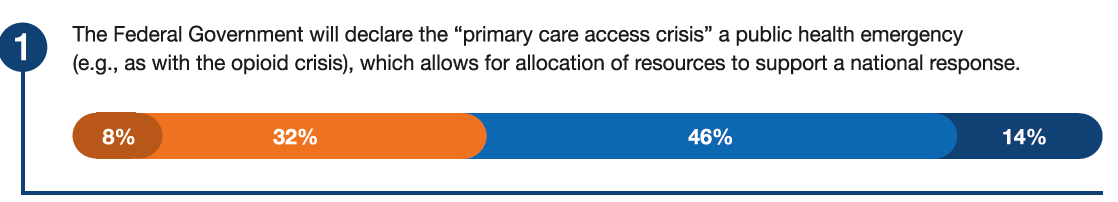 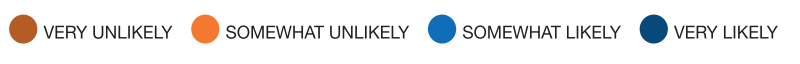 Forecast Response
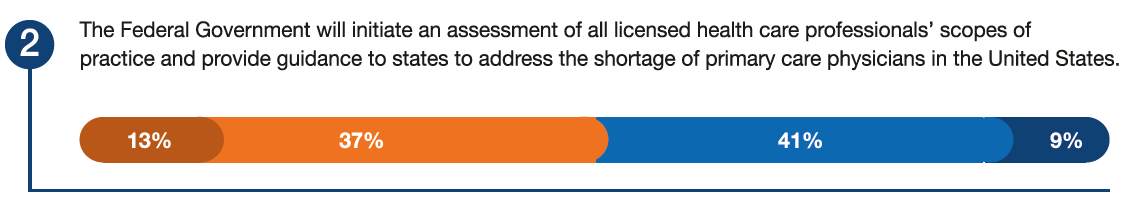 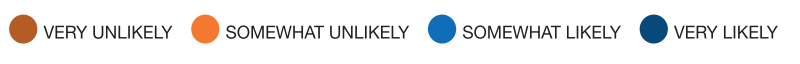 Forecast Response
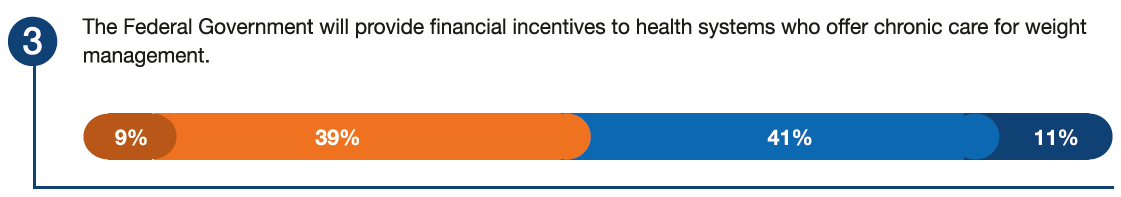 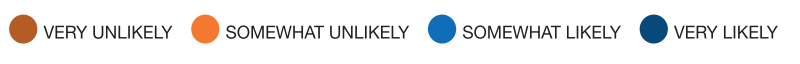 Theme 3: Forecast Question 4
How likely is it that the following will occur, by the year 2029, in the geographic region where you work? 

50% of the US primary care visits will be with a non-physician primary care provider.

Very Likely
Somewhat Likely
Somewhat Unlikely 
Very Unlikely
Theme 3: Forecast Question 5
How likely is it that the following will occur, by the year 2029, in the geographic region where you work? 

Access to care metrics, such as wait time for an appointment with a primary care provider, will be introduced as a value-based incentive (or penalty) in new provider payment models under public programs.

Very Likely
Somewhat Likely
Somewhat Unlikely 
Very Unlikely
Theme 3: Forecast Question 6
How likely is it that the following will occur, by the year 2029, in the geographic region where you work? 

Pharmacists and pharmacy technicians will be integrated into 50% of health-system-based primary care practices to improve the efficiency and job satisfaction of primary care providers.

Very Likely
Somewhat Likely
Somewhat Unlikely 
Very Unlikely
Pharmacists Bolster Value-Based Care and Access
Team based care to enhance access and improve health outcomes aligns with value-based rather than traditional fee-for-service payment models
In a large, integrated federal healthcare system, pharmacists serving on integrated primary care teams increased access and quality of care through comprehensive medication management services.
The advanced role of the primary care pharmacists improved access, lowered cost, and reduced the burden on the primary care provider
Reduced primary care provider revisit rates by allowing the opportunity to see additional patients on the primary care panel schedule
]improved access to available primary care provider same-day appointments by offloading patient visits for complex medication management
Reduced new patient wait times for patients seeking primary care within individual Patient Aligned Care Team (PACT) panels
Barriers to implementation
Lack of recognition or attribution of cost savings, cost avoidance or revenue to offset costs
More limited resources
Slow uptake of these roles outside of integrated healthcare systems or in rural settings
Forecast Response
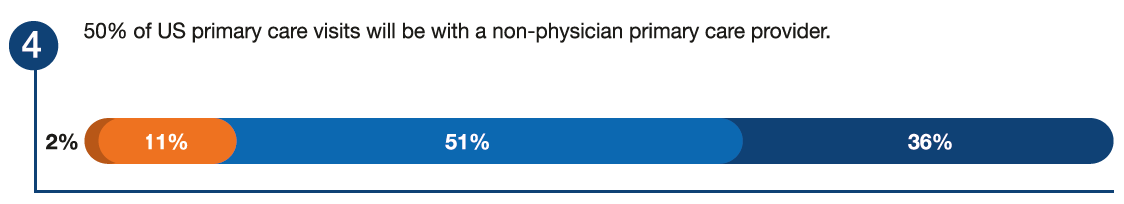 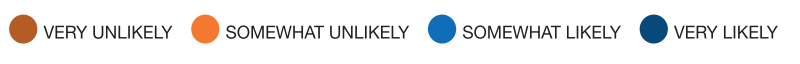 Forecast Response
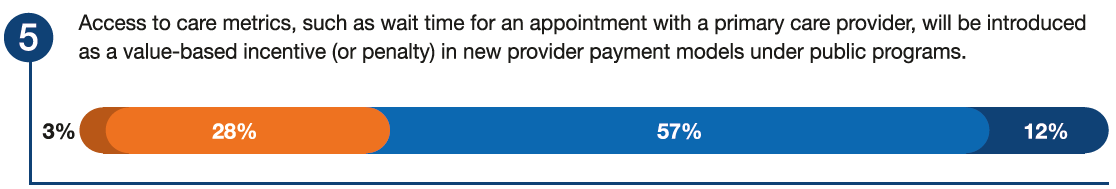 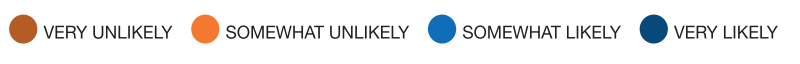 Forecast Response
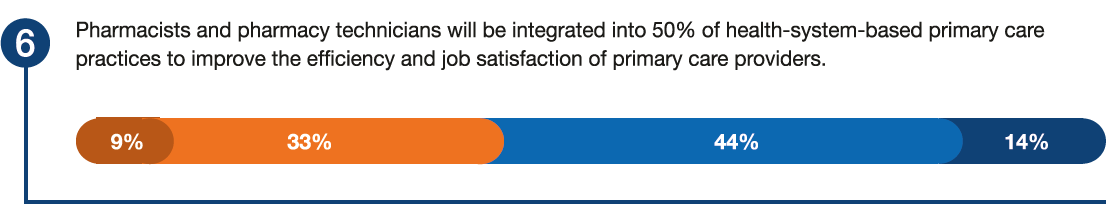 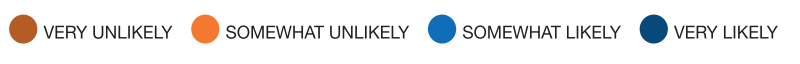 Theme 3: Forecast Question 7
How likely is it that the following will occur, by the year 2029, in the geographic region where you work? 

50% of health systems will develop centralized, remote pharmacists’ clinical services to provide support to primary care physicians.

Very Likely
Somewhat Likely
Somewhat Unlikely 
Very Unlikely
Expansion of Centralized Remote Pharmacist Provider Services to Improve Care
Centralized provider services have been long established by large healthcare systems delivering chronic disease management 
Technology advancements expanded dramatically during the COVID-19 pandemic through temporary waivers and flexibilities tied to the public health emergency, with real-world analysis showing improved continuity of care and improved outcomes for patients receiving telehealth
Opportunities for pharmacists to be involved with remote services
Home blood pressure telemonitoring and home-based care coordination
Telephonic follow-up on unplanned hospitalizations resulted in smaller % of post discharge ED visits and hospitalizations
Forecast Response
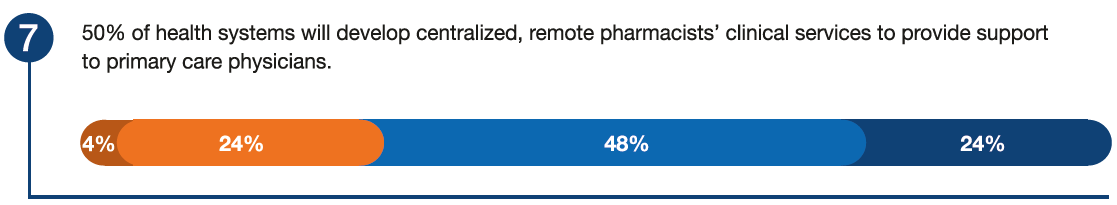 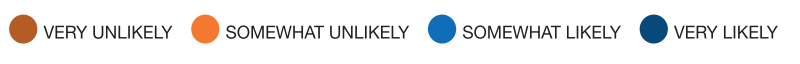 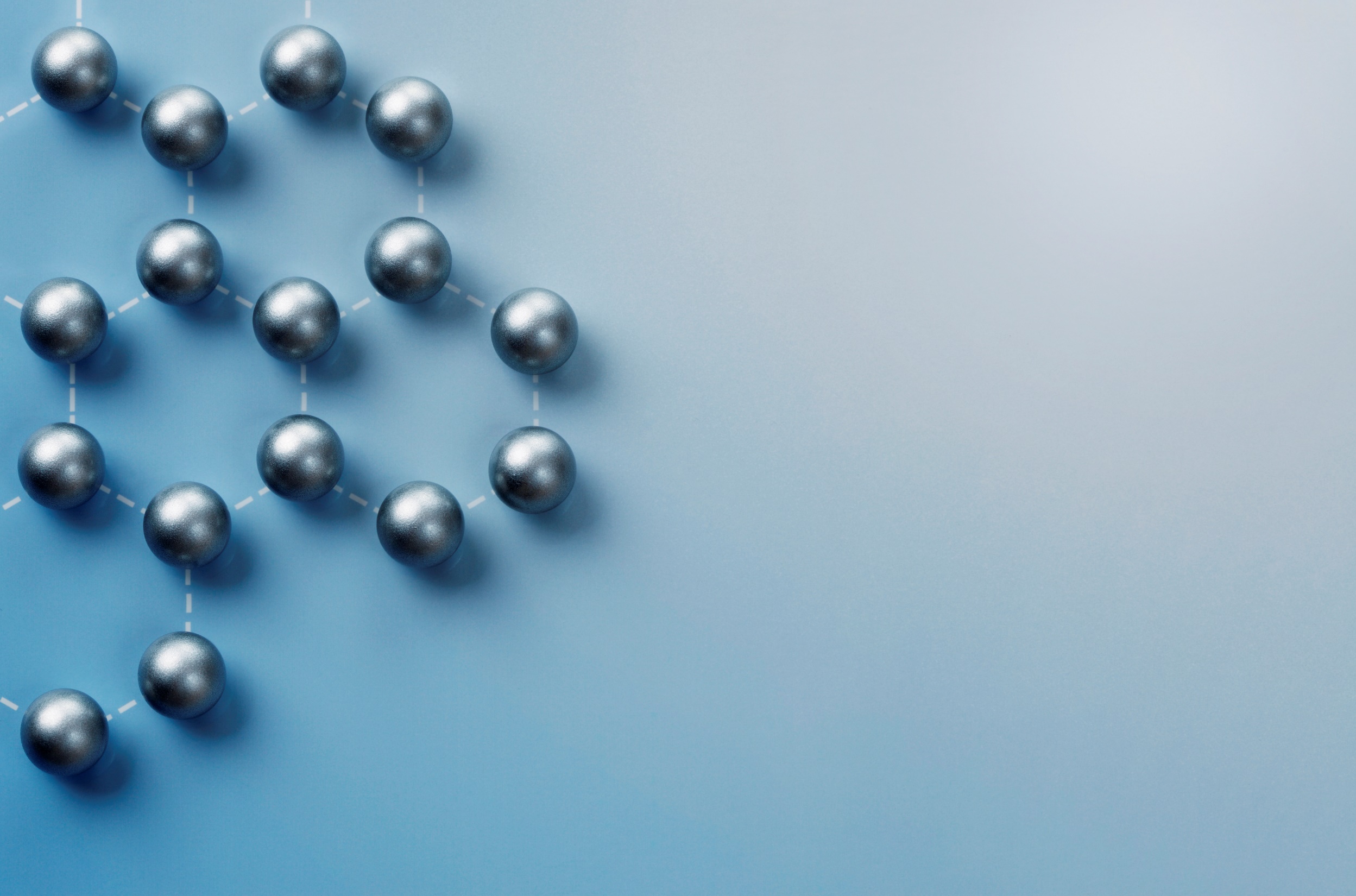 Strategic Recommendations for Practice Leaders
Pursue policies that will reduce variations present in pharmacist scope of practice and amplify uniformity in team-based care, with focus on efforts that address equity among at-risk populations.
Implement policies that include increased deployment of collaborative practice agreements to maximize the clinical benefit, health-system efficiency, and healthcare professionals’ well-being achieved when pharmacists are fully integrated into primary care.
Advocate for improved payment systems, metrics, and quality indicators that facilitate reimbursement in line with the actual value imparted by the pharmacist services on primary care teams.
Convene stakeholders and develop policies to facilitate expanding, optimizing, and measuring centralized, remote pharmacist service programs to improve patient outcomes, population health, and reduce the primary care gap.
Develop monitoring platforms for pharmacists and pharmacy technicians in primary care settings that include mechanisms for annual reporting of performance metrics and indicators to quantify the level of integration.
Collaborate with federal agencies to address the primary care gap via pharmacist integration into team-based care models.
Theme 4: Whole Person Health in U.S. Healthcare
Whole Person Health
Traditional healthcare systems have focused on treating and curing diseases rather than promoting overall health
Whole person health places emphasis on the following factors for the individual:
Biological
Behavioral
Societal
Environmental
Aligns with the individual’s life mission, aspirations, and purpose
Shifts from reactive care to one that prioritizes disease prevention, health, environment, and well being
Theme 4: Forecast Question 1
How likely is it that the following will occur, by the year 2029, in the geographic region where you work? 

Payors will establish meaningful measures of health systems’ effectiveness in integrating whole person health into care delivery.

Very Likely
Somewhat Likely
Somewhat Unlikely 
Very Unlikely
Whole Person Health Integration into Healthcare Delivery
Measures of effectiveness for whole person health should be integrated into healthcare delivery
Fee-for-service incentivize treatment of illness and have limited accountability for spending and quality
Centers for Medicare and Medicaid Services launched a new voluntary primary care model, “Making Care Primary”, that provides:
Prospective payment models that aim to improve value of care
Practice transformation
Care coordination
Forecast Response
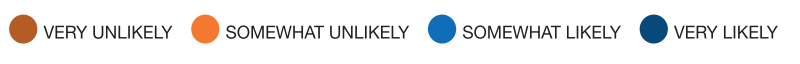 Theme 4: Forecast Question 3
How likely is it that the following will occur, by the year 2029, in the geographic region where you work? 

Care plans within the electronic health record will routinely integrate whole person health goals specific to each patient and thus, accessible to all care providers.

Very Likely
Somewhat Likely
Somewhat Unlikely 
Very Unlikely
Electronic Health Record Integration of Whole Person Health
Electronic Health Record will integrate whole person health goals for each specific patient
Ensure all care providers have access to the same patient information
Interoperability will be vital and span from medical settings to community and social care settings
Forecast Response
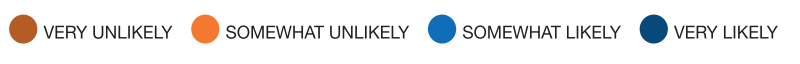 Theme 4: Forecast Question 4
How likely is it that the following will occur, by the year 2029, in the geographic region where you work? 

Pharmacists will collaborate with other health care workers to ensure that addressing whole person health is incorporated into medication management plans.

Very Likely
Somewhat Likely
Somewhat Unlikely 
Very Unlikely
Theme 4: Forecast Question 6
How likely is it that the following will occur, by the year 2029, in the geographic region where you work? 

Health-system pharmacies will incorporate whole person health into the medication use process. 

Very Likely
Somewhat Likely
Somewhat Unlikely 
Very Unlikely
Incorporating Whole Person Health into Medication Management
Pharmacists will integrate whole person health into medication management and medication-use process in a collaborative approach with other health-care professions
An increasing number of primary care practices have clinicians working as part of interprofessional teams, including behavioral health specialists, community health workers, health coaches, and pharmacists.
Medication regimen will be aligned with patient’s goals, preferences and health plan
Pharmacy can provide screening for social determinants of health and coaching to improve medication adherence
Forecast Response
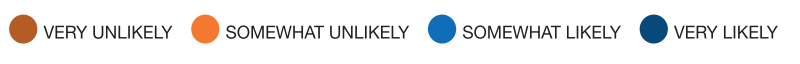 Forecast Response
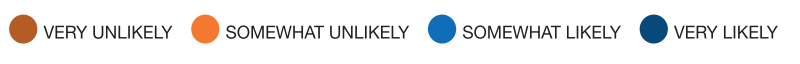 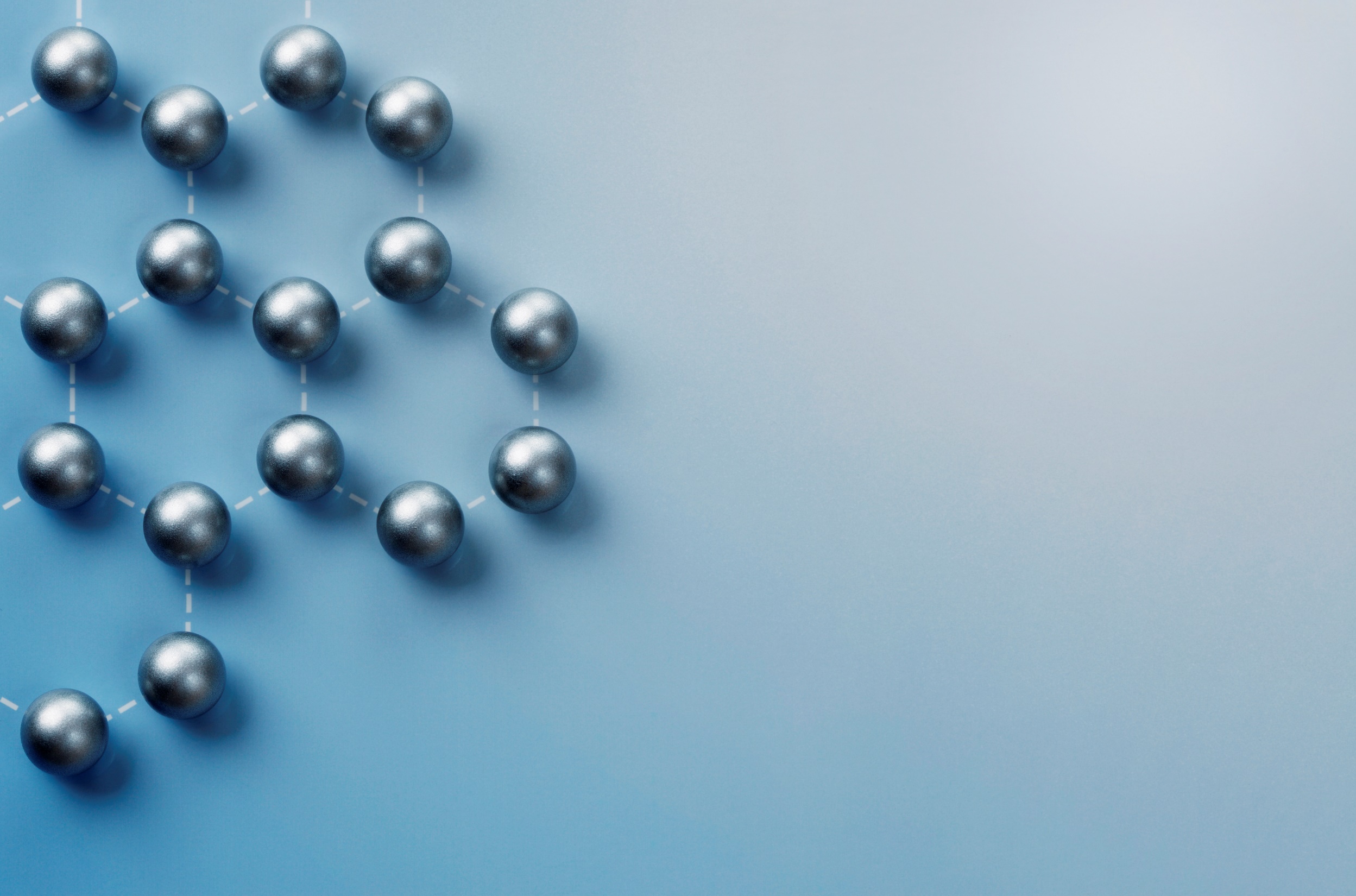 Strategic Recommendations for Practice Leaders
Health-system leaders and pharmacists within healthcare systems should develop methods to measure the impact of integrating whole person health on health outcomes and patient experiences. 
Health system leaders must advocate for payment models (of both public and private payers) to address whole person health. These models should include the entire interprofessional team, recognize the pharmacists’ role, and support the full scope of whole person healthcare services. 
Health-system leaders should strengthen their informatics infrastructure and improve interoperability needed to partner with community programs, social care, and public health systems. 
Schools of pharmacy should build whole person health concepts, including patient experience, into their curricula and training and determine the best methods to ensure that learners meet competencies. 
Pharmacists and health-system pharmacies should develop tools to optimize inclusion of whole person health into the daily practice of medication management and the medication-use process, including identifying best practices for pharmacists and pharmacy technicians, workflow redesign, and specific whole person health policies relevant to medication access.
Theme 5: Navigating Generative AI: Opportunity and Risk
Generative Artificial Intelligence (AI) Overview
Generative AI uses machine learning algorithms and historical patterns of use to create digital content
Already proven useful in healthcare by facilitating documentation in electronic health record (EHR) by physicians and advanced practice providers 
Potential uses in healthcare:
Imaging interpretation and disease diagnosis
Personalizing treatment plans/patient education
Identifying gaps in care
Theme 5: Forecast Question 1
How likely is it that the following will occur, by the year 2029, in the geographic region where you work? 

Generative AI will be used to enhance the delivery of patient care to diverse populations, including non-English speaking populations. 

Very Likely
Somewhat Likely
Somewhat Unlikely 
Very Unlikely
Theme 5: Forecast Question 2
How likely is it that the following will occur, by the year 2029, in the geographic region where you work? 

Generative AI will be utilized as a triage tool for health systems to facilitate patient referral to health care professionals.

Very Likely
Somewhat Likely
Somewhat Unlikely 
Very Unlikely
Theme 5: Forecast Question 3
How likely is it that the following will occur, by the year 2029, in the geographic region where you work? 

50% of prior authorization administrative requirements will be completed by generative artificial intelligence technology.

Very Likely
Somewhat Likely
Somewhat Unlikely 
Very Unlikely
Forecast Response
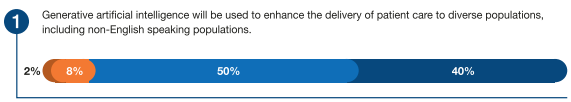 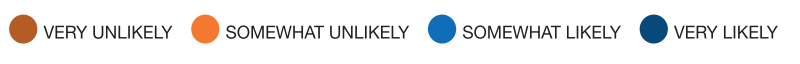 Forecast Response
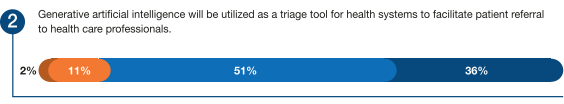 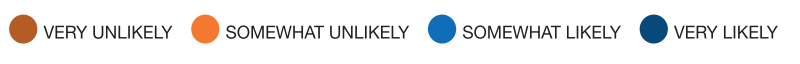 Forecast Response
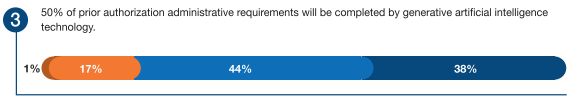 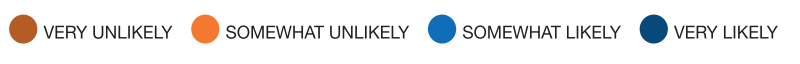 Mitigating Challenges and Risks
[Speaker Notes: For safe use of generative AI, the pharmacy workforce should be prepared to assess, adopt, and monitor these tools]
Theme 5: Forecast Question 4
How likely is it that the following will occur, by the year 2029, in the geographic region where you work? 

50% of health-systems will employ prompt engineers (like electronic health record rule writers) to improve the functionality and outcomes of generative AI.

Very Likely
Somewhat Likely
Somewhat Unlikely 
Very Unlikely
Theme 5: Forecast Question 5
How likely is it that the following will occur, by the year 2029, in the geographic region where you work? 

50% of health-systems will permit generative AI communication (i.e., Chatbots) to respond to patients’ health-related questions.

Very Likely
Somewhat Likely
Somewhat Unlikely 
Very Unlikely
Forecast Response
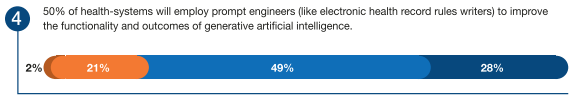 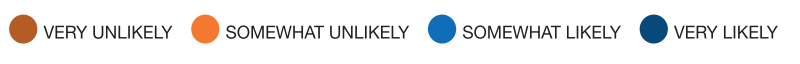 Forecast Response
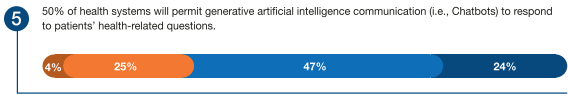 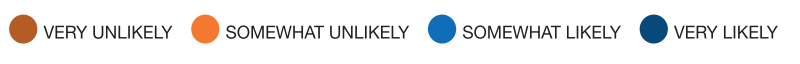 AI and the Pharmacy Workforce
AI tools bring up the concern for job security and the human component of patient care
AI may provide solutions to declining enrollment trends in health care and pharmacy workforce
Low pharmacy school enrollment
Increase is open residency positions
Workforce shortages affecting technician roles
AI and the Pharmacy Workforce
Generative AI holds promise for augmenting, rather than replacing, the current workforce
AI may transform job roles, but won’t fully replace human expertise and decision-making
Will AI expand the scope of practice for a pharmacist? A technician?
AI proficiency will likely become an essential skill – the pharmacy workforce must be ready to learn and adapt
Theme 5: Forecast Question 6
How likely is it that the following will occur, by the year 2029, in the geographic region where you work? 

50% of health-systems will adopt technology in the EHR to allow pharmacist documentation to be completed by generative AI.

Very Likely
Somewhat Likely
Somewhat Unlikely 
Very Unlikely
Forecast Response
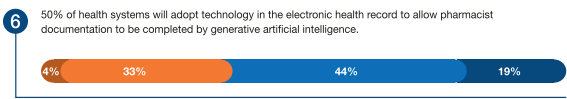 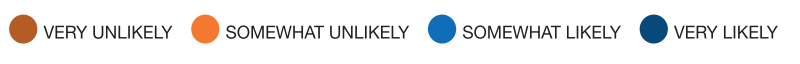 Theme 5: Forecast Question 7
How likely is it that the following will occur, by the year 2029, in the geographic region where you work? 

25% of health systems will utilize a Chatbot to obtain medication histories.

Very Likely
Somewhat Likely
Somewhat Unlikely 
Very Unlikely
Forecast Response
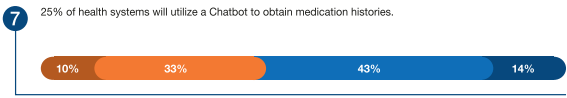 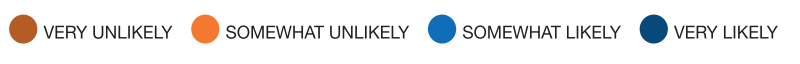 The Role of Generative AI in Pharmacy Practice
Generative AI may usher in efficiency, personalized care, and innovative breakthroughs
Documenting care notes
Enrolling patients in medication assistance programs
Managing the drug supply chain
However, it presents issues of ethics, legality, and social challenge
Through collaboration, continuous learning, and ethical AI, patient care can be revolutionized while preserving the human touch in pharmacy practice
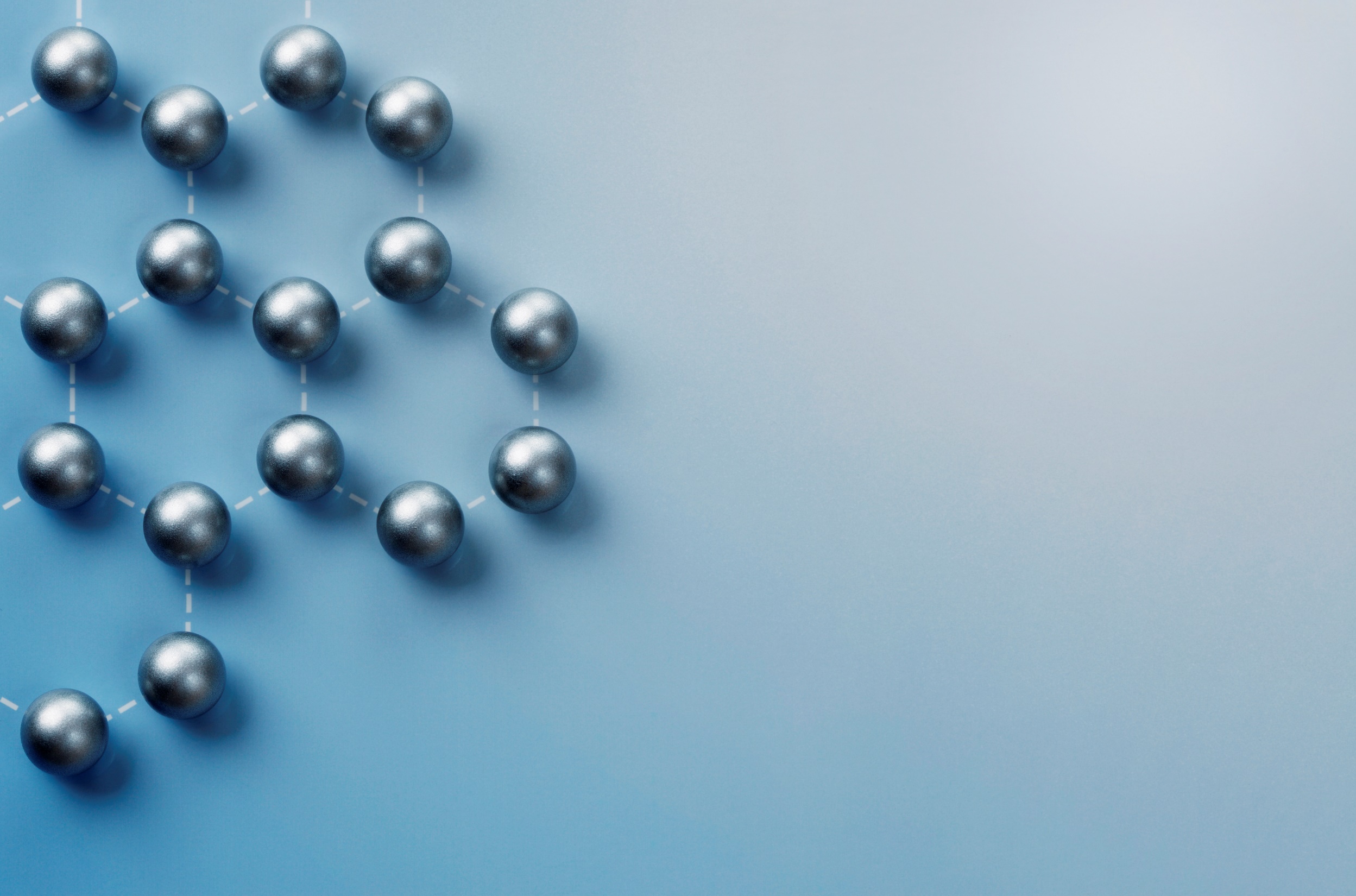 Strategic Recommendations for Practice Leaders
Health-system leaders must empower pharmacists to drive an enterprise-wide generative AI agenda that elevates the roles of the pharmacy workforce to achieve enhanced safety, quality, and access to care for all patients. This includes establishing institutional governance to evaluate and manage AI risks, investments, ethical use, continuous monitoring, and progress while encouraging innovation.
Pharmacy leaders must embrace the mandate to lead in the development of the enterprise AI agenda and should prioritize 2 or 3 strategic opportunity areas to serve as enterprise North Stars for documenting and demonstrating the value of “pharmacy + AI” and launch pilot evaluations to support adoption and evaluate return on investment.
Pharmacy leaders must work to establish common workflows and EHR documentation to facilitate the adoption of AI.
Schools of pharmacy and professional societies must incorporate AI principles and practices into the competencies and curricula and ongoing education and training of the pharmacy workforce, covering topics such as the responsible use of AI, fundamentals of AI, data literacy, bias awareness, and ethical considerations.
Healthcare organizations must foster a culture where AI is seen as an augmentation to human decision-making rather than a replacement, encouraging interdisciplinary collaboration so that clinicians and AI work together to enhance patient care.
Theme 6: Stabilizing the Pharmacy Workforce
Another Pharmacist Shortage: Concerns and Possible Solutions
According to the American Association of Colleges of Pharmacy, there has been a greater than 30% decline in pharmacy school enrollment over past decade
Over the past 5 years, there has been a 500% increase in unfilled pharmacy residency positions
The US Bureau of Labor Statistics estimates that pharmacist jobs will grow at an average of 3% over the next decade
Continued innovation will require highly trained pharmacists to manage new therapies, including cell and gene-based therapies
Theme 6: Forecast Question 1
How likely is it that the following will occur, by the year 2029, in the geographic region where you work? 

A decline in pharmacy school enrollments will result in 20% of PGY1 residency program positions being unfilled.

Very Likely
Somewhat Likely
Somewhat Unlikely 
Very Unlikely
Theme 6: Forecast Question 2
How likely is it that the following will occur, by the year 2029, in the geographic region where you work? 

Pharmacy student enrollment will increase by 25% compared to 2024.

Very Likely
Somewhat Likely
Somewhat Unlikely 
Very Unlikely
The Impact of Declining Pharmacy School Enrollment on a Prepared Workforce
Pharmacy school enrollment continues declining, resulting in fewer students pursuing residency training
Panelists generally do not believe that there will be a significant increase in pharmacy student enrollment by 2029

68% of respondents believe that the profession is highly unprepared for the scenario in which 20% of residency positions go unfilled

Nontraditional residency programs or more robust competency-based training programs could mitigate the knowledge and skill gap while providing growth and retention incentives for the existing workforce
Forecast Response
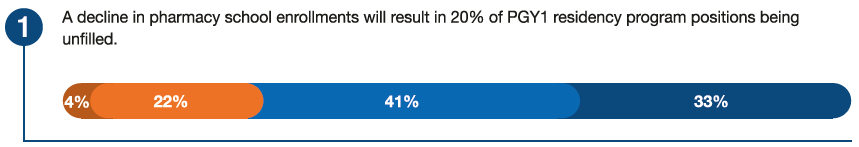 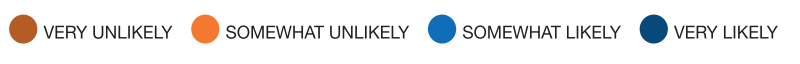 Forecast Response
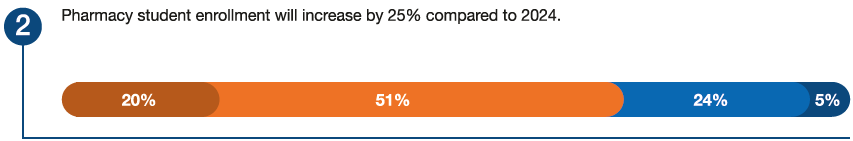 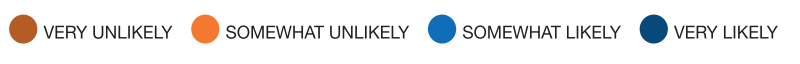 Theme 6: Forecast Question 3
How likely is it that the following will occur, by the year 2029, in the geographic region where you work? 

Due to a shortage of pharmacists, state boards of pharmacy will expand the scope of practice for pharmacy technicians.

Very Likely
Somewhat Likely
Somewhat Unlikely 
Very Unlikely
Theme 6: Forecast Question 4
How likely is it that the following will occur, by the year 2029, in the geographic region where you work? 

Pharmacy technicians will be authorized to independently perform certain patient care activities without supervision by a pharmacist (e.g., manage protocol-based care, administer immunizations).

Very Likely
Somewhat Likely
Somewhat Unlikely 
Very Unlikely
Expanding Pharmacy Technician Roles due to a Pharmacist Shortage
The expansion of the pharmacist’s scope of practice while the pharmacist pipeline shrinks presents challenges for providing advanced services
Boards of pharmacy can mitigate the pharmacist shortage by expanding the pharmacy technician scope of practice
Defining patient care activities that can be independently performed by pharmacy technicians would allow pharmacists to focus their time on higher level patient care activities
Forecast Response
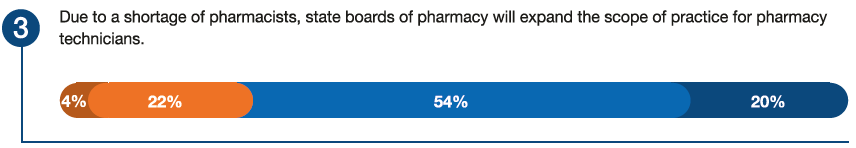 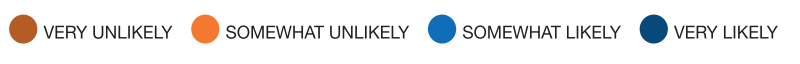 Forecast Response
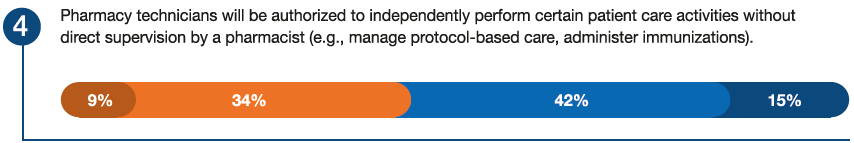 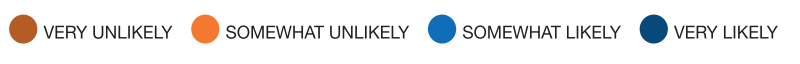 Theme 6: Forecast Question 5
How likely is it that the following will occur, by the year 2029, in the geographic region where you work? 

50% of states will modify their pharmacy practice acts to reduce barriers to licensure (e.g., simplify the application process) for foreign pharmacy graduates.

Very Likely
Somewhat Likely
Somewhat Unlikely 
Very Unlikely
Barriers to Entry
Over half of the panelists believe that boards of pharmacy will reduce barriers to licensure by simplifying the application process for foreign pharmacy graduates
Reducing the barriers to licensure provides more pharmacists into the pipeline and helps reduce the burden of fewer pharmacy students
Forecast Response
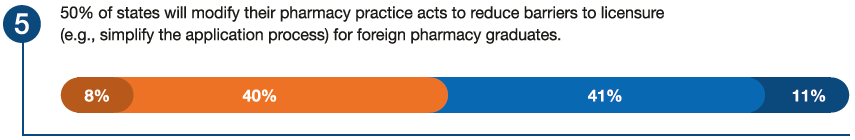 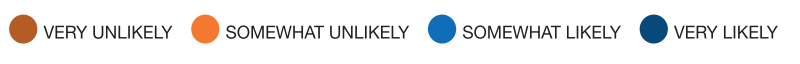 Theme 6: Forecast Question 6
How likely is it that the following will occur, by the year 2029, in the geographic region where you work? 

75% of health systems will implement virtual platforms to extend the reach of the pharmacy workforce (e.g., providing clinical services to home-based or rural patients).

Very Likely
Somewhat Likely
Somewhat Unlikely 
Very Unlikely
Expanding Geographical Boundaries
Health systems continue expanding their reach through expansion and association, sometimes crossing state lines

Simplifying reciprocity between states will become more important as this expansion continues and pharmacists are expected to practice care in multiple states

The reciprocity process for physicians who practice in multiple states has become much simpler than for pharmacists due to the Interstate Medical Licensure Compact
Similar compacts should be adopted for other health professions
Forecast Response
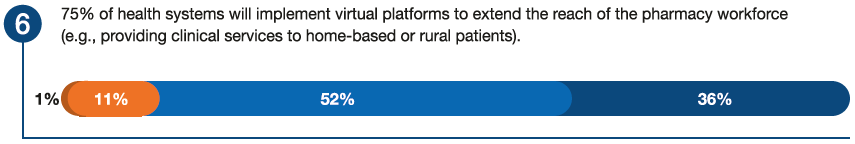 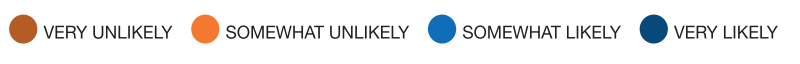 Theme 6: Forecast Question 7
How likely is it that the following will occur, by the year 2029, in the geographic region where you work? 

75% of health systems will require pharmacists who manage cell and gene therapies to receive advanced training.

Very Likely
Somewhat Likely
Somewhat Unlikely 
Very Unlikely
Advanced Training for Advanced Therapies
There are more than 20 innovative new agents classified as cell and gene therapies in the Food and Drug Administration pipeline that are anticipated to be reviewed and approved by the end of 2024
10 of these agents are expected to cost greater than $1 million per treatment course
Management of these therapies extends beyond clinical knowledge and should include both the product preparation phase and patient care phase
Only 13% of panelists indicated they were very prepared to manage cell and gene therapies
Forecast Response
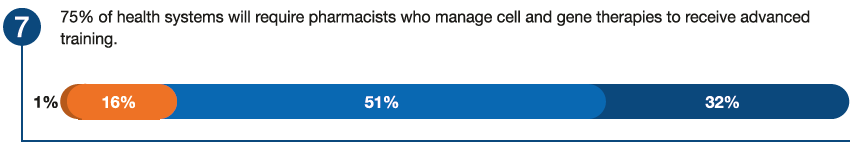 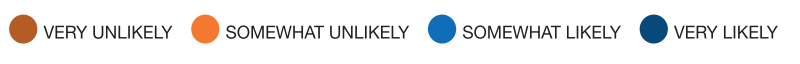 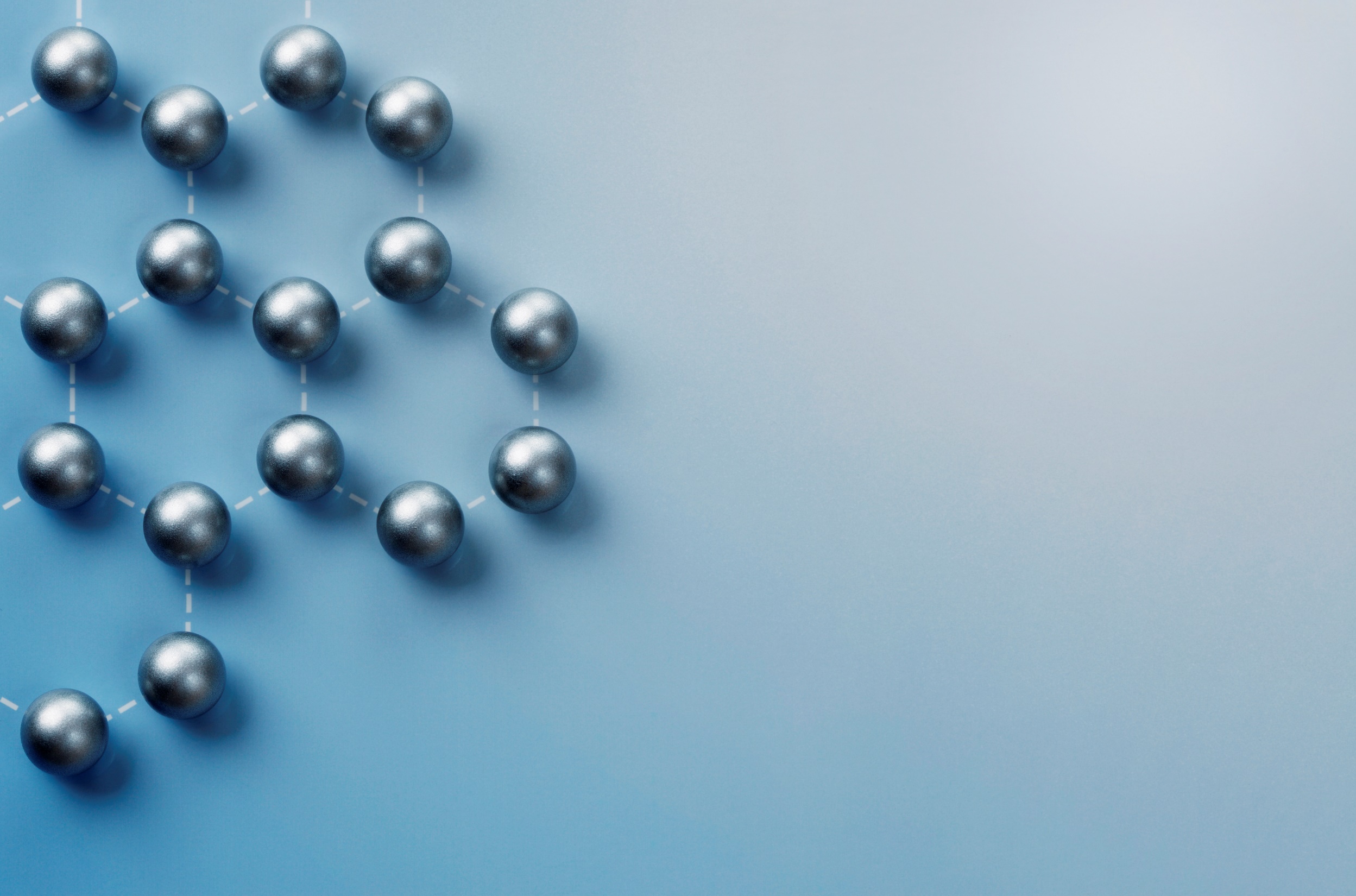 Strategic Recommendations for Practice Leaders
Health-system pharmacists and ASHP should introduce approaches to increase awareness of health-system pharmacy practice among current student pharmacists and potential enrollees to colleges and schools of pharmacy. 
Pharmacy leaders should consider incorporating into their strategic plans a 20% decrease in PGY1 residency graduates in the next 5 years. Plans should contemplate the potential impact on practice models, advanced roles, and the delivery of patient care. 
Health-system pharmacy leaders and pharmacy organizations should advocate for the adoption and expansion of interstate licensure compacts for pharmacists to support greater patient access to pharmacy services.
Health-system pharmacy leaders and pharmacy organizations should support transformation of the current patchwork regulatory practice framework of individual states to incorporate the ideals of a standard of care model. 
Health systems must prepare the current and future workforce and adapt existing care models to ensure that the clinical, operational, financial and longitudinal care needs of patients are met when they receive innovative and complex cell and gene-based therapies.
Case Study Transition
30 minutes to work on assigned case and answer questions in a small group (4-8 people)
5 minutes per group to present the scenario and answer the questions from the case
Each group should select:
A person to lead or facilitate discuss among the group
A person to record discussions/decisions made 
A timekeeper to keep the group on task
One or two presenters
Large Group Wrap-Up
Conclusion
The pharmacy forecast improves the effectiveness of leaders in hospital and health-system pharmacy practice
The forecast allows for students or other pharmacy professionals to better understand the emerging trends and predicted challenges
Pharmacists are positioned to improve access to care on multiple fronts associated with population health, technology and data, and virtual services
Group Q&A